فصل دوم
ابزار و روش ها
مقدمه
ابزار و روش ها
محاسبات LES
محاسبات URANS
مقایسه
نتیجه گیری
8/34
معادلات کنترل
این معادلات، معادلاتNavier-Stroke  ناپایدار هستند که بقاء توده ها، تکانه های حرکت و انرژی را توصیف می کنند. جریان، قانون گاز ایده آل را p = ρ r T  را دنبال می کند که در اینجا r مربوط به پایداری گاز ترکیبی است. چسبندگی و غلظت مایع، قانون سوترلند و فلوی گرما، قانون فوریر را دنبال می کند. برای LES، تفکیک مقیاس ها بوسیله ی فیلترینگ مقیاس های جریان های کم بدست می آید که به درستی نمی تواند توسط شبکه نشان داده شود. تاثیر آن ها بر روی محیط های فیلتر شده توسط مدلSGS  شبیه سازی می شود.
مقدمه
ابزار و روش ها
محاسبات LES
محاسبات URANS
مقایسه
نتیجه گیری
9/34
LES، عملکرد فیلترینگ فاور را درگیر می سازد که برای حالت فضایی کاهش می یابد و کارکردهای فیلتر که موقتا ثابت هستند را درگیر می سازد.


تانور فشارSGS  بوسیله استفاده از فرضیهBoussinesq  شبیه سازی شده است. 


در قیاس با LES، راهبرد RANS براساس شبیه سازی تمامی مقیاس های آشفتگی است. تنسور فشار رینولد در معادلاتRANS  به این صورت ارائه می شود:
مقدمه
ابزار و روش ها
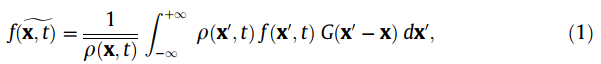 محاسبات LES
محاسبات URANS
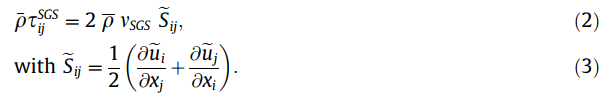 مقایسه
نتیجه گیری
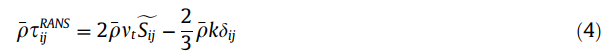 10/34
وضعیت های مرزی
یک وضعیت تزریق همراه با پارامترهای داده های تجربی در دهانه بکار گرفته شده است. برای کاهش هزینه های محاسبات، چهار پایه در راس و پایین کمپرسور جا نیوفتاده اند. تاثیر آن ها بر روی دهانه بوسیله ی تراکم تلاطم در مجرا مورد لحاظ قرار می گیرد. متاسفاته اطلاعاتی در مقیاس طول تلاطم ها در آزمایشات در دست نیست. برای LES، وضعیت مرزی بر روی نسخه ساده شده روش جریان متلاطم ترکیبی متمرکز می شود که آشفتگی هایی را در جریان نشان می دهد که تاثیرات تلاطم را شبیه سازی می کنند.
مقدمه
ابزار و روش ها
محاسبات LES
محاسبات URANS
مقایسه
نتیجه گیری
11/34